Тема: «Органы чувств»
Цели: познакомимся с органами чувств как необходимыми звеньями связи организма  с внешней средой;
будем учиться гигиене органов чувств.
Орган зрения.
Физминутка для глаз.
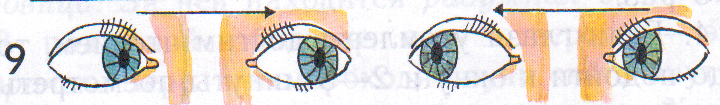 БЕРЕГИ ГЛАЗА!
Береги зрение!
Органы слуха.
Береги слух!
Орган обоняния.
Орган вкуса.
Орган осязания.
Чувствительные рецепторы.
1) тепловые рецепторы;
2) холодовые рецепторы;
3) болевые рецепторы;
4) рецепторы Мейсснера – прикосновения;
5) рецепторы Паччинни – нажатия.
Органы чувств и мозг.
Домашнее задание:
Прочитать статью (с. 132 – 135);
- выполнить задания (с. 58 – 59) в рабочей тетради